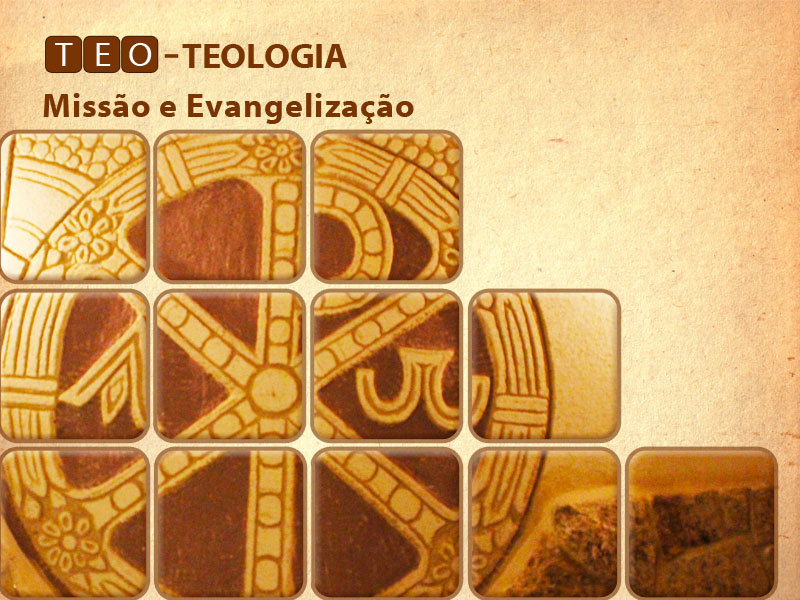 Las dimensiones de la misión y de la evangelización:
- Una tarea que nos transforma.
Las dimensiones de la misión y de la evangelización: - Una tarea que nos transforma.
El evangelio de Marcos, en su capítulo cinco, versículos uno al veinte nos habla de un episodio digno de tomar en cuenta en términos de la transformación que únicamente es posible en Jesucristo. Se trata de la historia del endemoniado de Gerasa, quien al ser en principio víctima de un sistema represivo, es sujeto de compasión y misericordia de parte del Señor.
Las dimensiones de la misión y de la evangelización: - Una tarea que nos transforma.
“Y al subir a la barca, el que había estado endemoniado le pedía estar con él. Pero no se lo concedió, sino que le dijo: “Vete a tu casa, donde los tuyos, y cuéntales lo que el Señor ha hecho contigo y que ha tenido compasión de ti”. El se fue y empezó a proclamar por la Decápolis todo lo que Jesús había hecho con él, y todos quedaban maravillados” (BJ Mc 5:18-20)
Las dimensiones de la misión y de la evangelización: - Una tarea que nos transforma.
Cuenta la historia de opresión, durante la hegemonía del imperio romano, que eran muchas las víctimas de los horrores de las guerras, cuyas secuelas pervivían en muchas personas. Al parecer, justamente nuestro personaje era una de tales víctimas de un sistema de muerte presente en aquél tiempo y mundo conocido.
Las dimensiones de la misión y de la evangelización: - Una tarea que nos transforma.
Una investigación teológica puede afirmar que es un tipo de discipulado radical en un contexto de resistencia. Justamente el texto, por la autoría de Marcos propone un tipo diferente de discipulado; que sin duda tiene su génesis en la acción transformadora de Jesús.
Las dimensiones de la misión y de la evangelización: - Una tarea que nos transforma.
Nótese que la buena noticia emerge en un contexto de polarización, donde el dominio romano era sinónimo de exterminio y de sufrimiento. Tiene valor entonces la convocatoria a un discipulado radical en medio de la muerte, haciendo también que los cambios en torno al llamado sean radicales como la transformación de un endemoniado en un discípulo.
Las dimensiones de la misión y de la evangelización: - Una tarea que nos transforma.
El hecho de atravesar el mar o el lago supone una voluntad concreta de proyectarse desde una realidad propia y particular, hacia una desconocida o no habitual por parte de Jesús. Marcos habla de lago primero en un esfuerzo de señalar el espacio geo-social, segundo en un afán de acercar la realidad de desigualdad social, política y económica entre los que vivían en el lado gentil y el judío. Lucas habla de mar, lo cual directamente traslada la mente del lector hacia un escenario mucho más grande y distante en términos territoriales.
Las dimensiones de la misión y de la evangelización: - Una tarea que nos transforma.
El texto refleja una nueva realidad encubierta por las condiciones de dominación que ejercía el imperio de turno. Una de las víctimas directas es sin duda el hombre señalado como “endemoniado” El v. 9 de Marcos 5 refleja la respuesta del endemoniado hacia Jesús en términos de una asimilación de un proyecto perverso de sufrimiento y dolor, pues las legiones romanas en sus incursiones bélicas sembraban muerte y destrucción. Por tanto, puede bien tratarse de un grito, (v.7) clamor, o gemido de impotencia.
Las dimensiones de la misión y de la evangelización: - Una tarea que nos transforma.
Asistimos, por medio del relato de Marcos al hecho de encontrar a un hombre, receptor de un triple violencia. Como dijimos, está primero, la violencia institucionalizada del imperio romano con las particularidades ya mencionadas; está también la violencia contra sí mismo. Dice el (v.5) que él siempre andaba noche y día entre los sepulcros, y por los montes, dando gritos e hiriéndose con piedras. A ello se añada la violencia practicada contra él por el pueblo. Dice el (v. 4) que muchas veces le habían atado con grillos y cadenas.
Las dimensiones de la misión y de la evangelización: - Una tarea que nos transforma.
En cuanto al sentido del acto de curación de Jesús hay dos historias que corren paralelas. La historia de la comunidad y la historia personal del gadareno. En ambas historias nos podemos descubrir tanto como individuos, producto de una sociedad, así como conjunto social. "El que había tenido la Legión estaba sentado, vestido y en su sano juicio". Simplemente increíble, evidenciar el hecho de alguien que momentos atrás vivía incontrolado, ahora permanece en completamente calma y en “sano juicio” (v. 15).
Las dimensiones de la misión y de la evangelización: - Una tarea que nos transforma.
Asumiendo la figura del gadareno, como una colectiva, el texto nos permite comprender que se trata también de una liberación de la propia comunidad que vivía encadenada hacia una costumbre. Es decir, ver al endemoniado era sinónimo de asimilación de los horrores de la guerra, de la opresión y de la violencia institucionalizada. Asistimos entonces, a un clima de sanidad y liberación [transformación]  integral.
Las dimensiones de la misión y de la evangelización: - Una tarea que nos transforma.
Las personas necesitamos sentimos en un lugar, necesitamos desarrollar un sentido de pertenencia que nos vincule a personas y lugares. Es parte de la interacción que nos devuelve un sentido de identidad. El mismo hecho de tener un sitio para sentarse representa la confirmación de parte de los demás, de las personas alrededor.
Nosotros pertenecemos al Señor.
La urgencia de dar testimonio
En este pasaje Jesús se presenta como un profeta. La liberación realizada era un acto salvífico pero también escandaloso, que trajo como consecuencia, el correr la noticia de su ministerio. A través del tiempo y en la época del cristianismo se ha acostumbrado a ver los milagros de Jesús en un sentido apologético. Es decir como pruebas de la divinidad y el poder del hijo de Dios.
La urgencia de dar testimonio
En un mundo violento y de segregación social esa tiene que haber sido una buena noticia, una lluvia fresca, el asomo de la esperanza. Por eso “la proclamación debía ir acompañada de expresiones concretas sobre un nuevo ordenamiento social”.
La urgencia de dar testimonio
El pasaje del endemoniado gadareno es inaugural del ministerio de Jesús. Su ministerio, según lo relata el Evangelio de Marcos, continúa lleno de actos de justicia y gracia: alimentación a los hambrientos, curación de los enfermos, compañerismo con el excluido, liberación a los cautivos, confirmación social de las mujeres, exaltación de los niños, acogida al extranjero, y buena nueva para los desheredados de la historia.
La urgencia de dar testimonio
Entonces, ¿qué tendrían que hacer los discípulos? El versículo 8 tiene la respuesta. Recibirían poder después de que el Espíritu Santo descendiera sobre ellos para ser testigos de Jesús testigos, proclamando lo que habían visto, oído y experimentado (1 Juan 1.1). A partir de Jerusalén, llevarían su testimonio a través de Judea y de Samaria, y hasta los confines de la tierra. Este programa de testimonio nos da también una verdadera tabla de contenido del libro de los Hechos.
La urgencia de dar testimonio
"Recibiréis poder" (en griego, dynamis, gran poder). Aquí de nuevo se relaciona el poder con la promesa hecha a Abraham de que todas las familias de la tierra serían bendecidas. Los seguidores de Jesús deben salir a esparcir el Evangelio a todas las naciones en medio de todas estas calamidades naturales y todos los trastornos políticos. ¿Cómo sería esto posible? Recibirían poder como consecuencia de haber sido llenos del Espíritu. Este sería el secreto de su éxito en la época de la Iglesia, hasta su consumación final, cuando Jesús regrese.